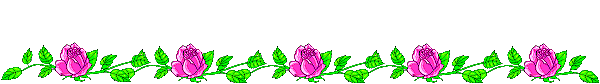 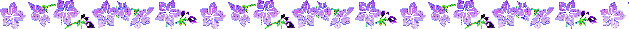 TẬP ĐỌC
LỚP MỘT
NĂM HỌC: 2017- 2018
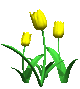 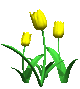 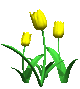 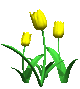 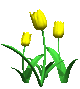 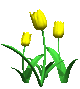 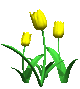 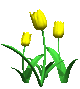 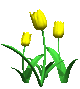 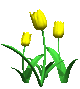 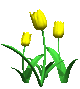 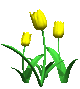 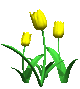 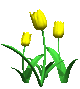 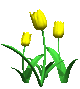 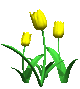 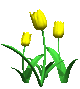 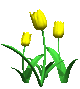 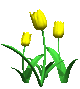 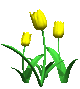 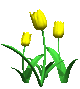 Đọc thuộc lòng khổ thơ 1 của bài
“Ngôi nhà”.
1
Đọc thuộc lòng bài “Ngôi nhà”.
3
2
Đọc thuộc lòng 2 khổ thơ của bài
“Ngôi nhà”.
Ở ngôi nhà của mình, bạn nhỏ nhìn 
  thấy gì ?
Kiểm Ngôi nhà
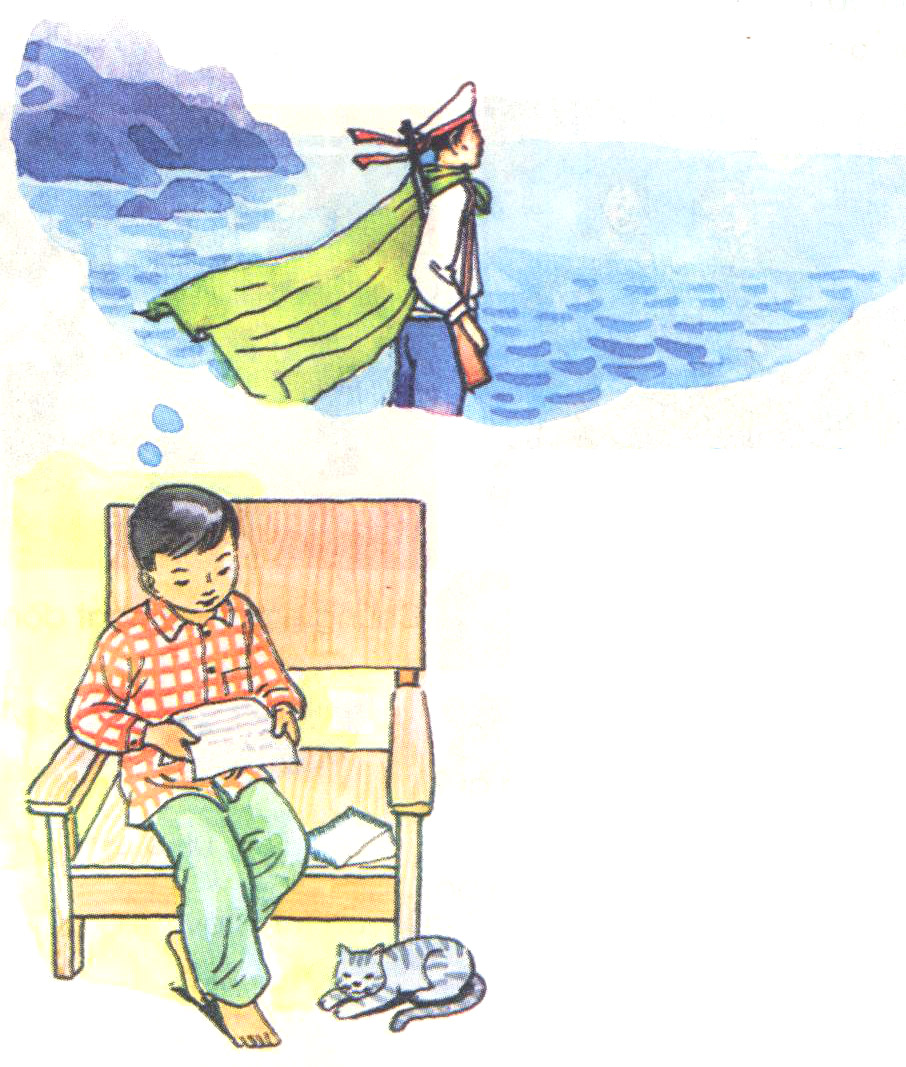 Quà của bố
+Tổ 1: Khổ thơ 1- Tìm tiếng có vần ao
+Tổ 2: Khổ thơ 1- Tìm tiếng có vần uôn
+Tổ 3: Khổ thơ 2- Tìm tiếng có vần ưi
+Tổ 4: Khổ thơ 3- Tìm tiếng có vần ưng
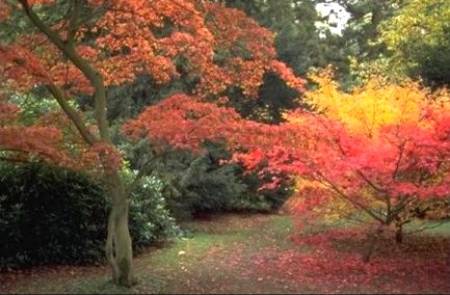 Giải lao
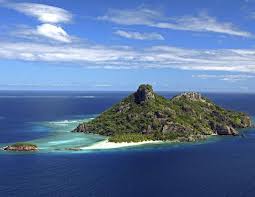 gởi
gửi
#
Ôn vần: oan, oat
1. Tìm tiếng trong bài có vần oan
ngoan
2. Nói câu chứa tiếng 
      - có vần oan
      - có vần oat
2. Nói câu chứa tiếng:
 - có vần oan
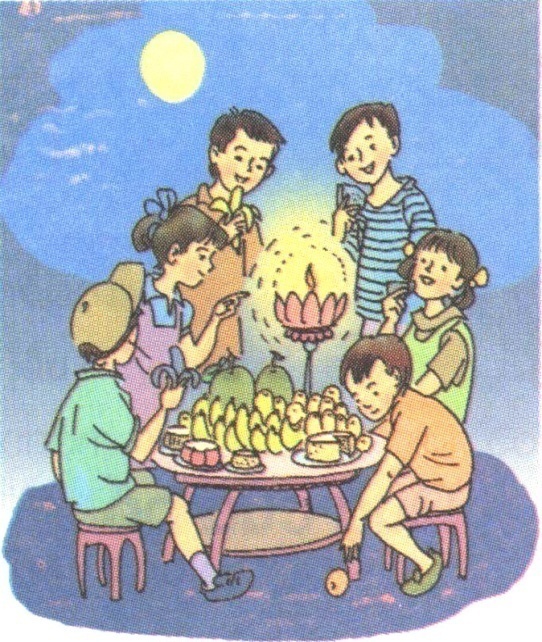 liên hoan, học toán, giàn khoan, đoạn thẳng, an toàn, đoàn người, 
phiếu bé ngoan, 
cây xoan, hoàn hảo, 
hoan hô,…
M: Chúng em vui liên hoan.
oan